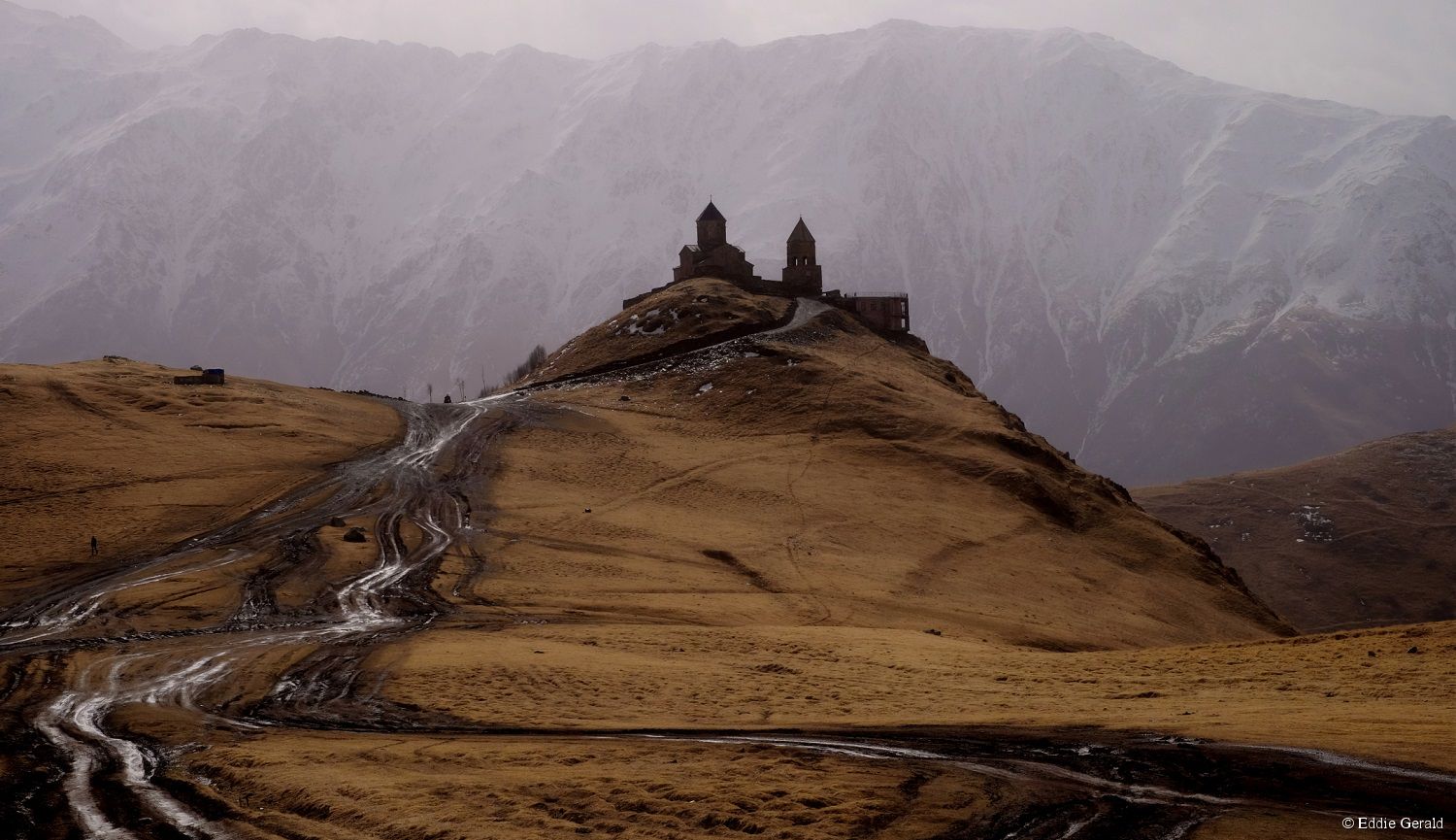 Liturgie cosmique
I –  Le livre de la nature
II – Cosmos et liturgie
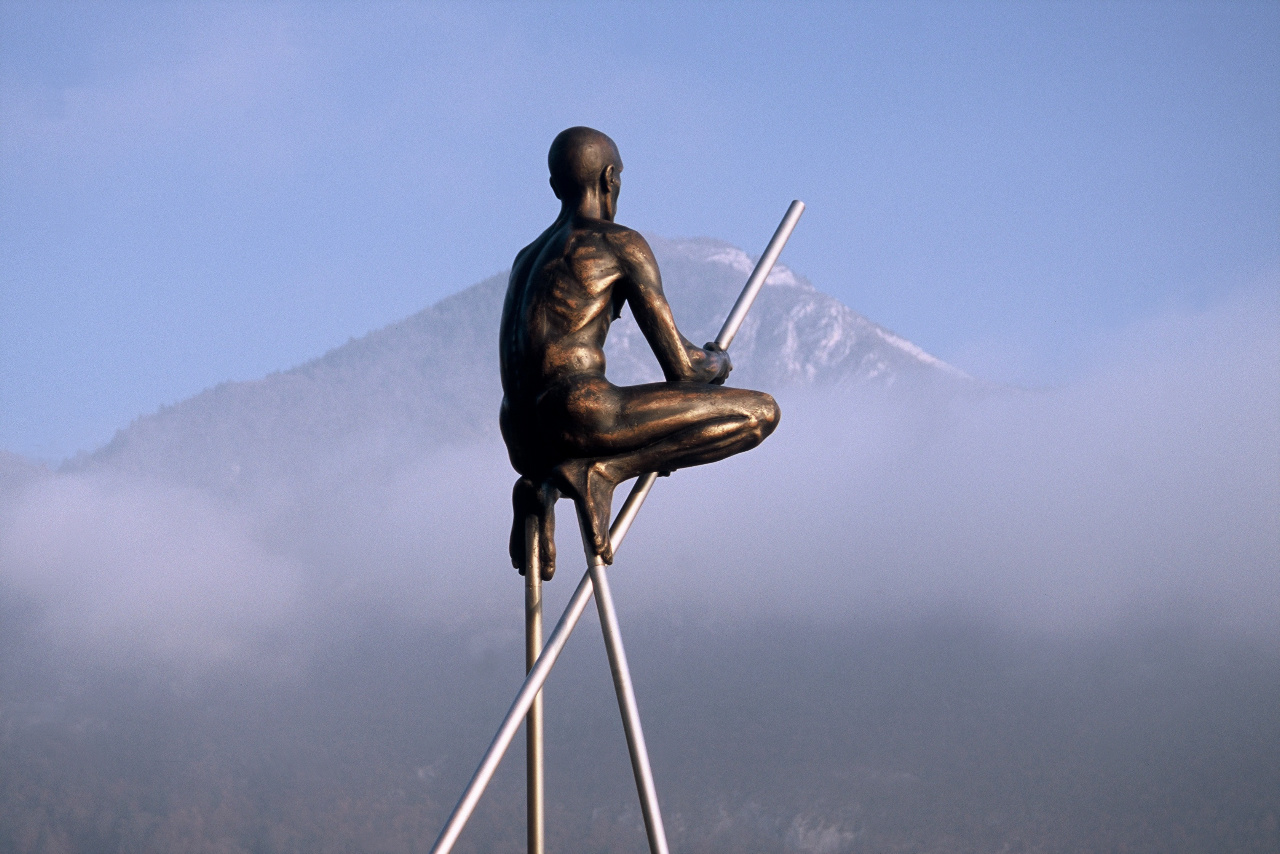 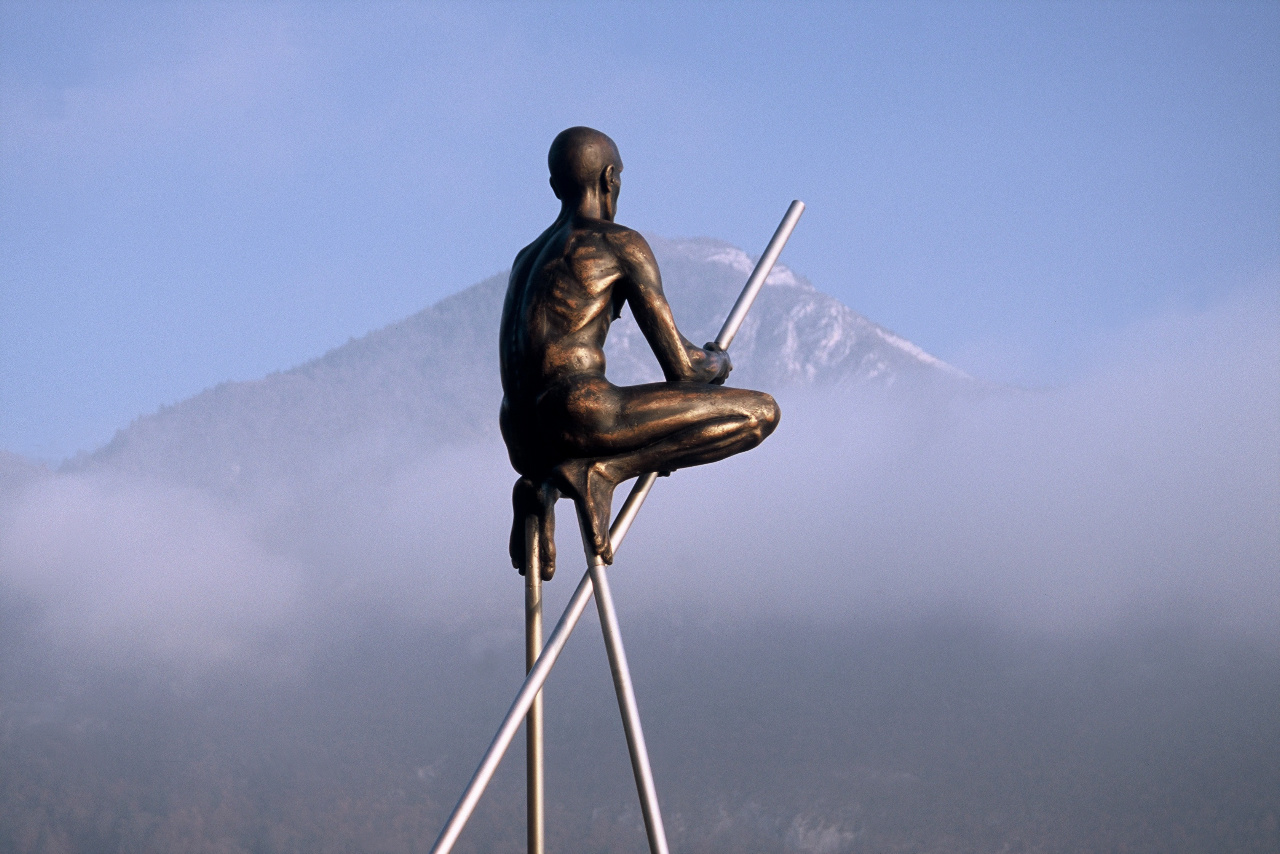 Guetteur
Gardien
Pontife
Nicolas Lavarenne, Guetteur, 1991
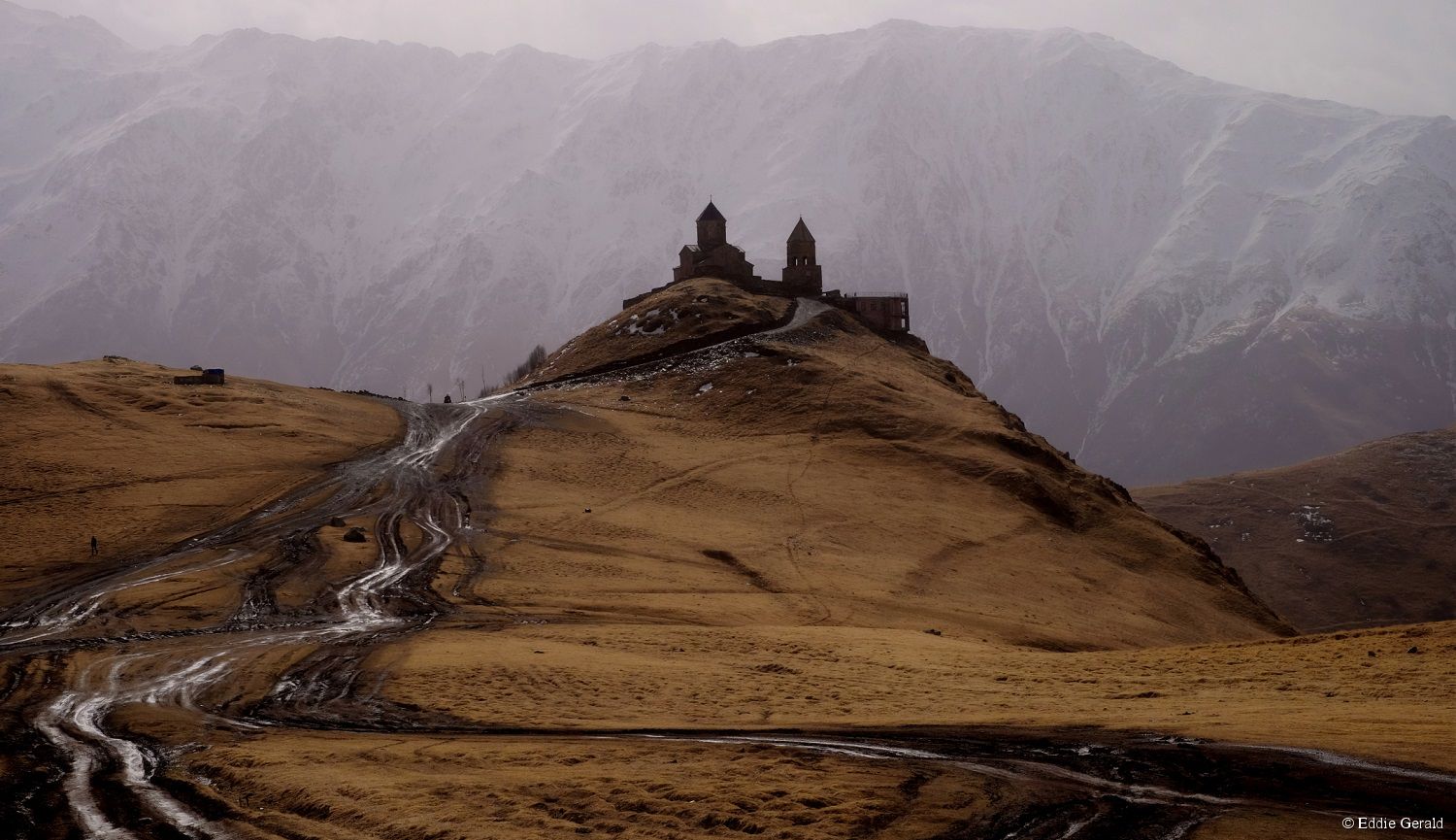 Liturgie cosmique
Introduction
I –  Le livre de la nature
	heureuse frugalité
	jouir du monde
	Isaac de l’Etoile
II – Cosmos et liturgie
	l’universel gémissement
	la joie du monde
	la manifestation des fils de Dieu
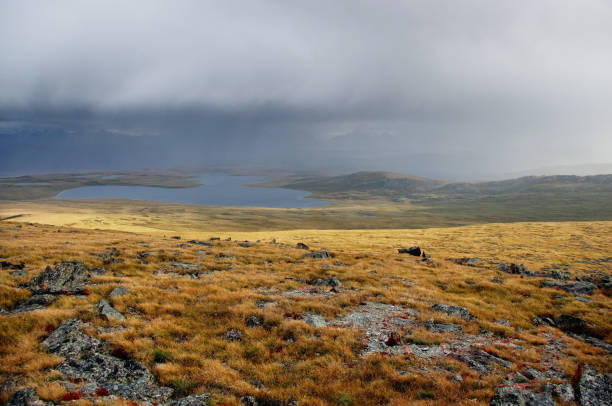 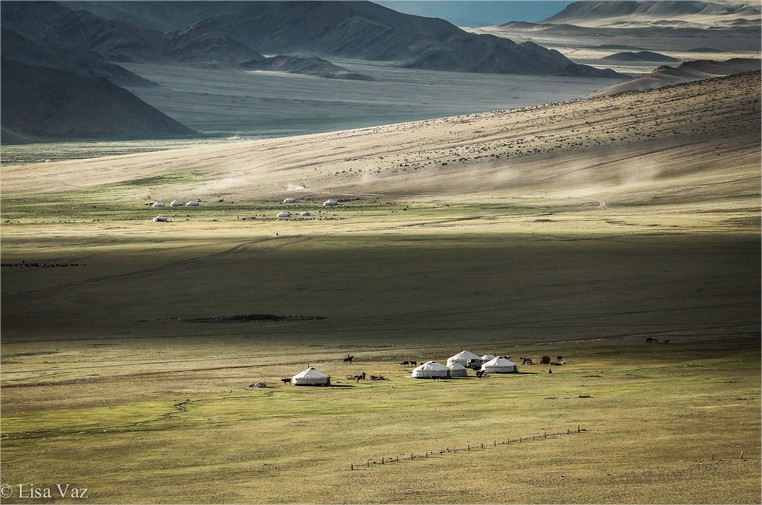 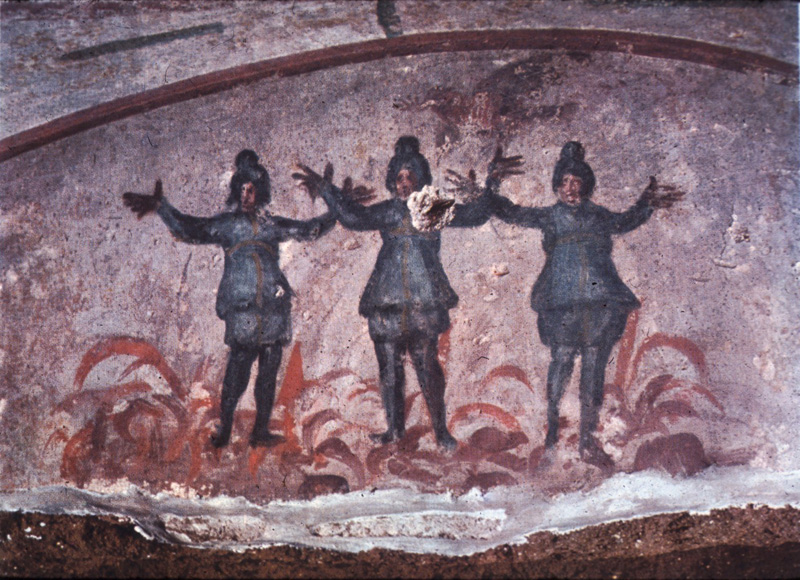 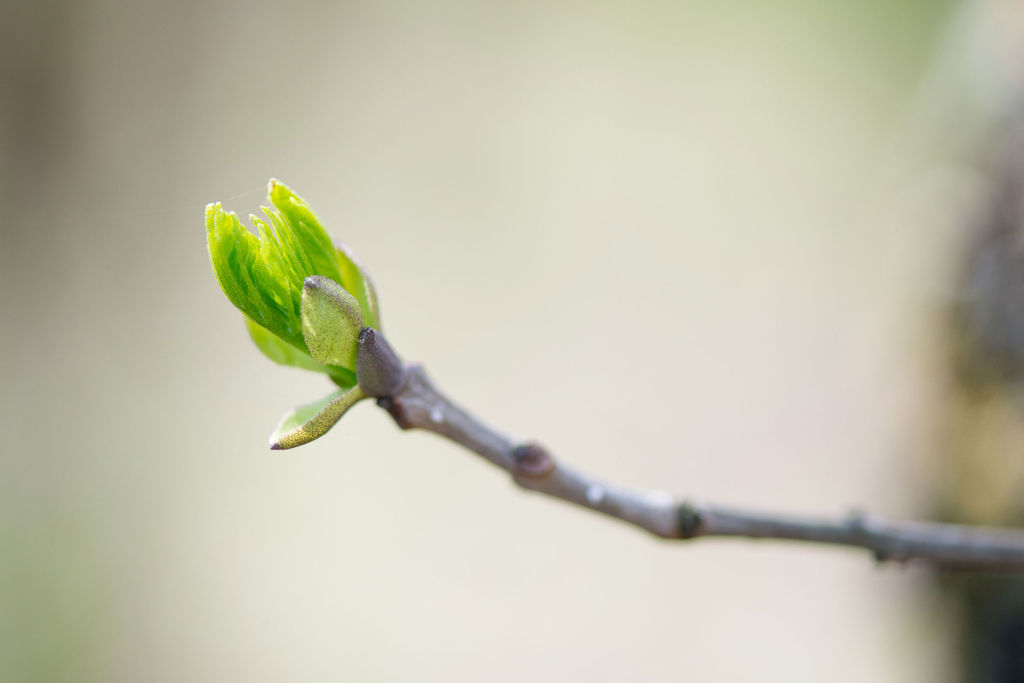 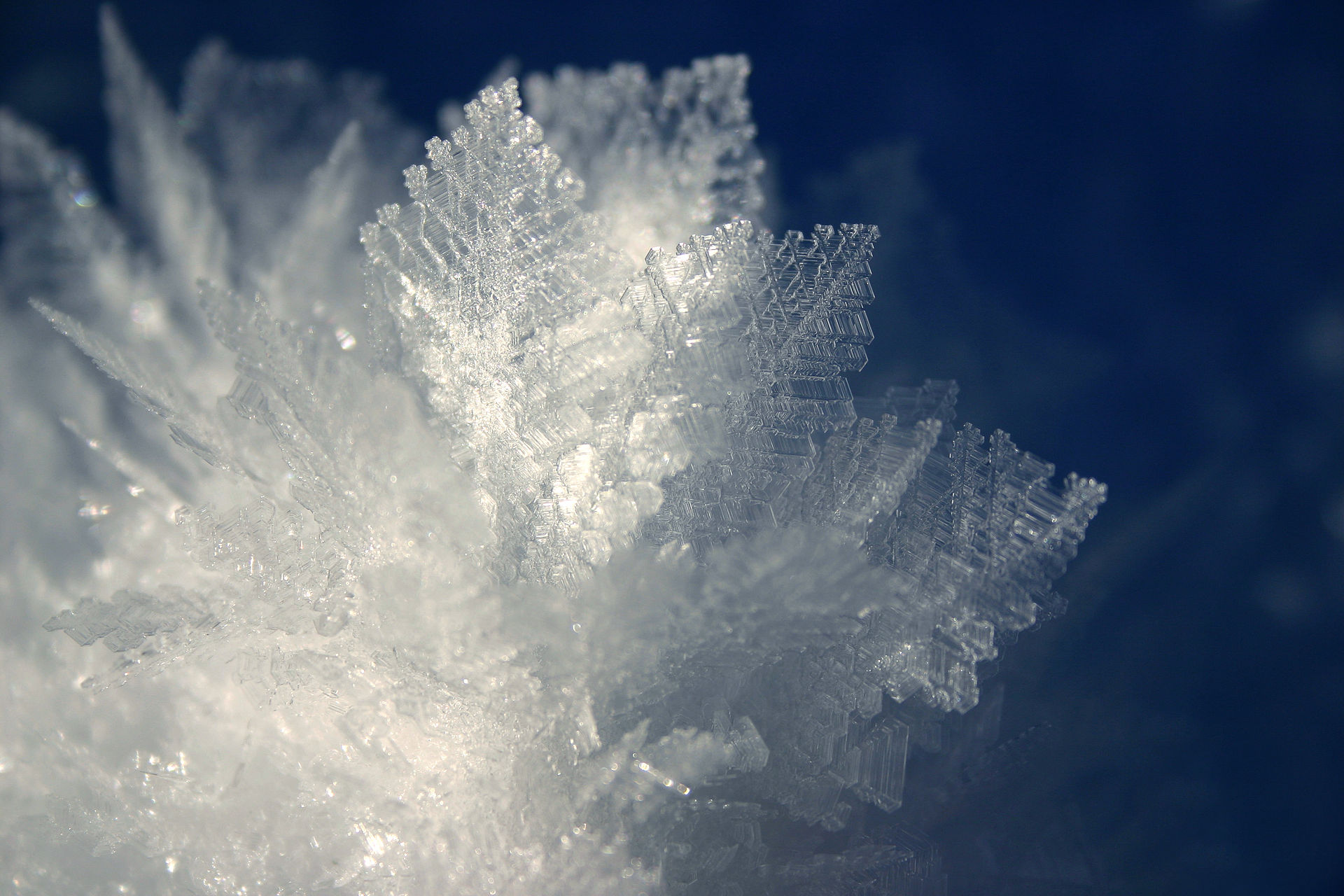 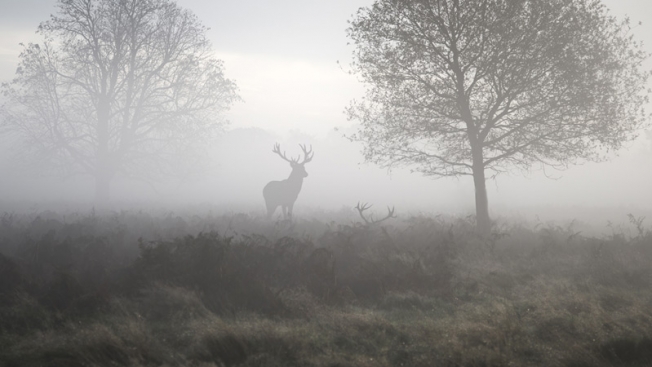 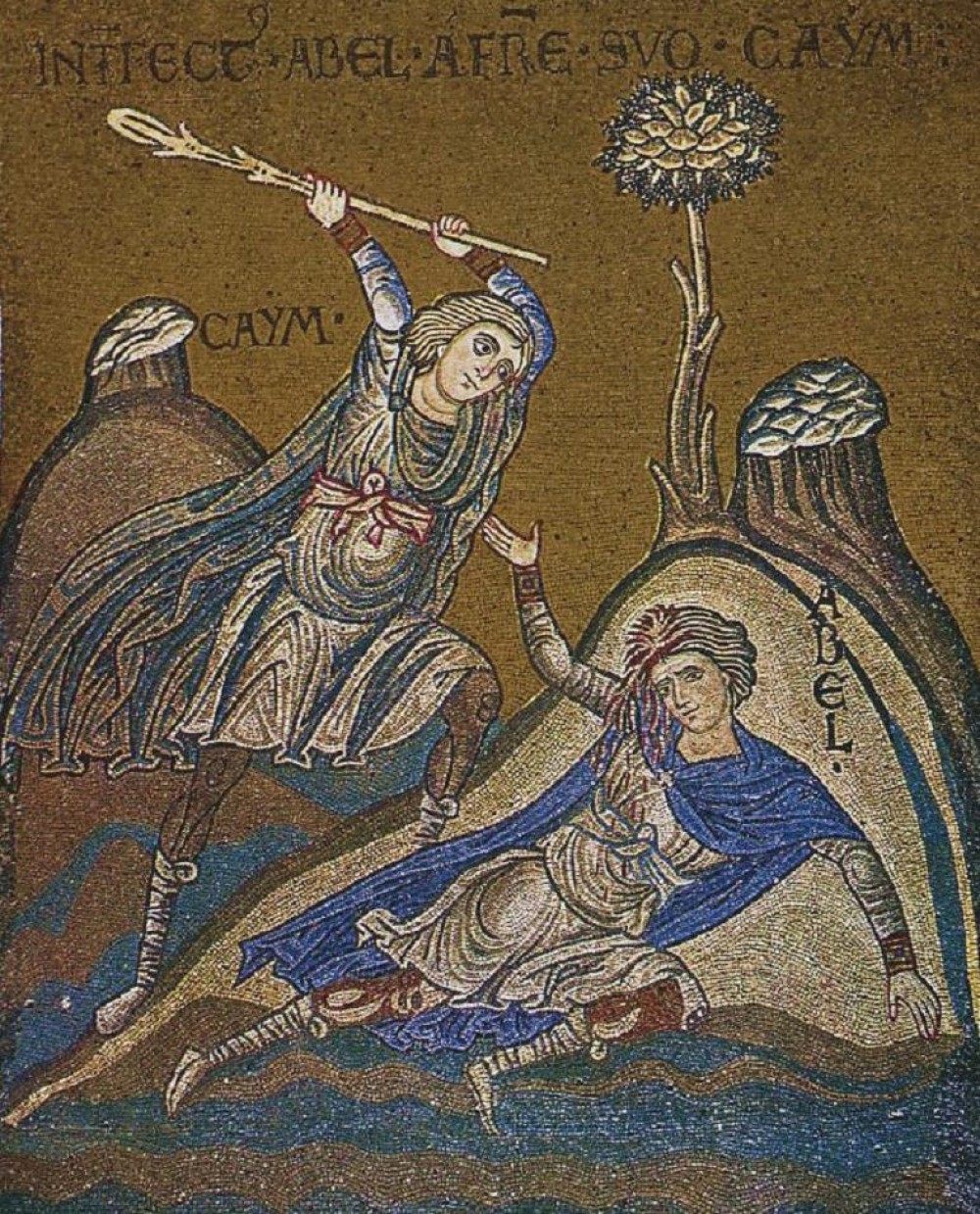 Qu’as-tu fait ? Ecoute le sang de ton frère crier vers moi 
de la terre..
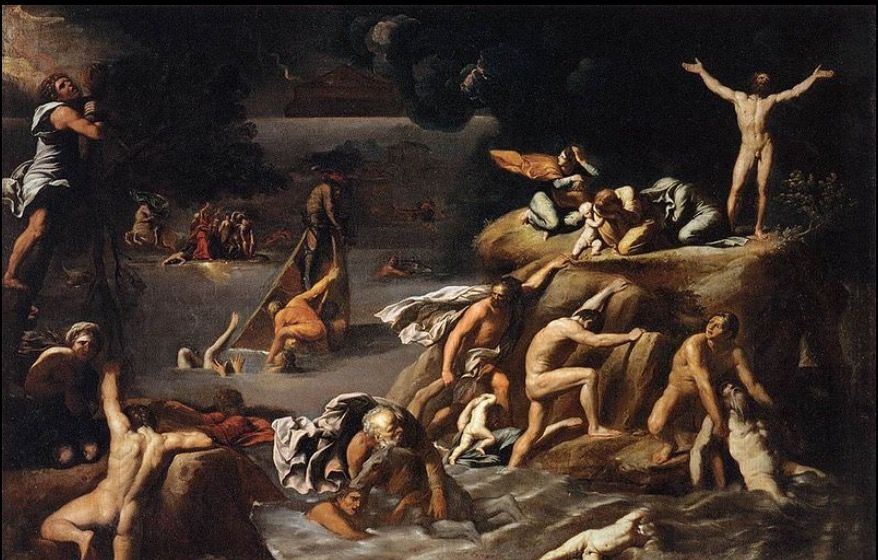 Carrache, le déluge, 1616, Louvre
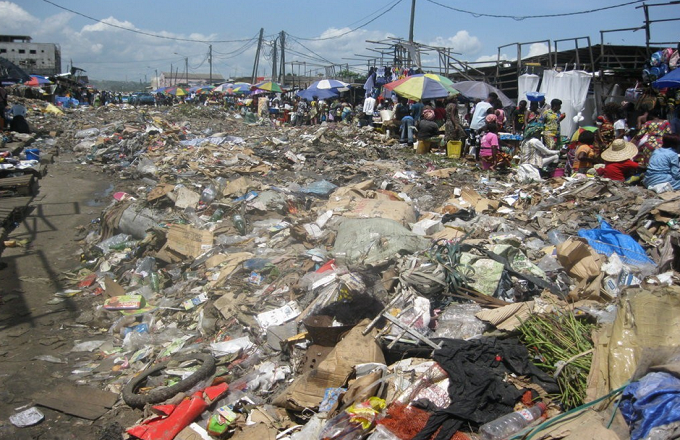 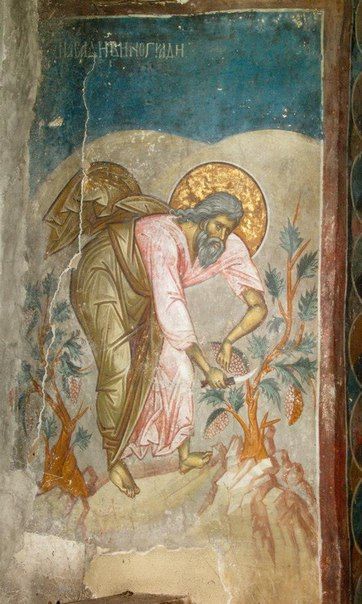 Noé récolte les fruits de la vigne qu’il a plantée
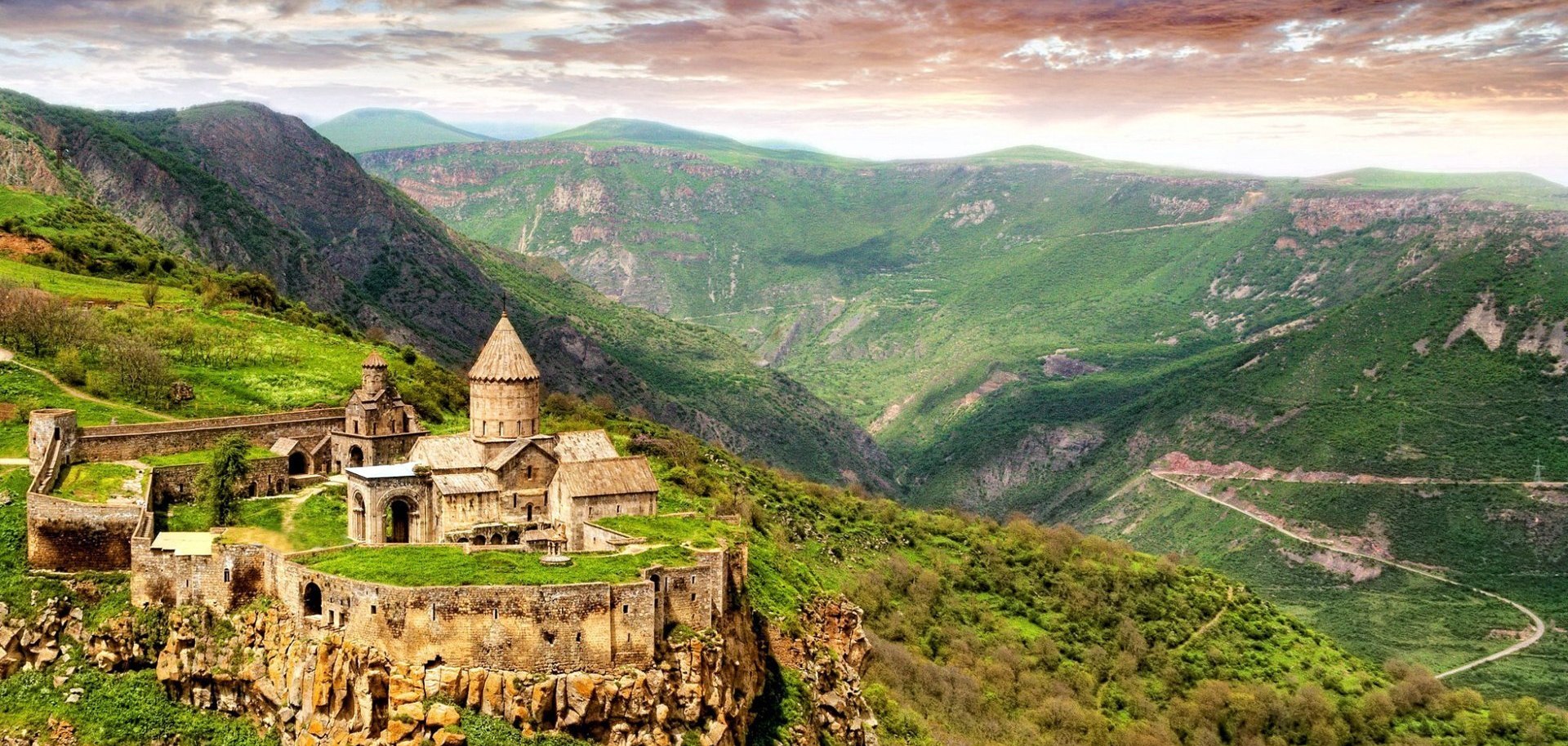 Tatev, IX°
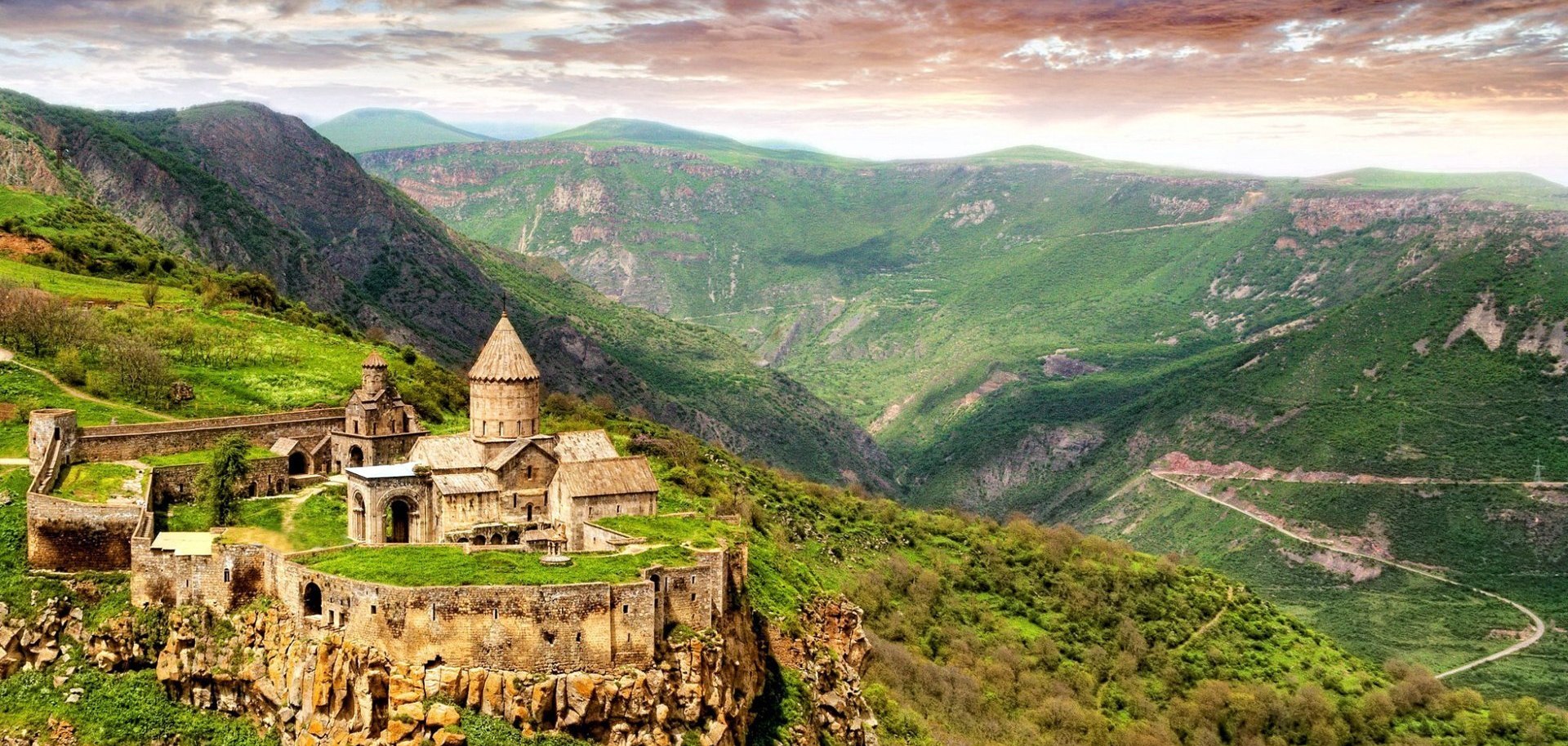 Exhaussement
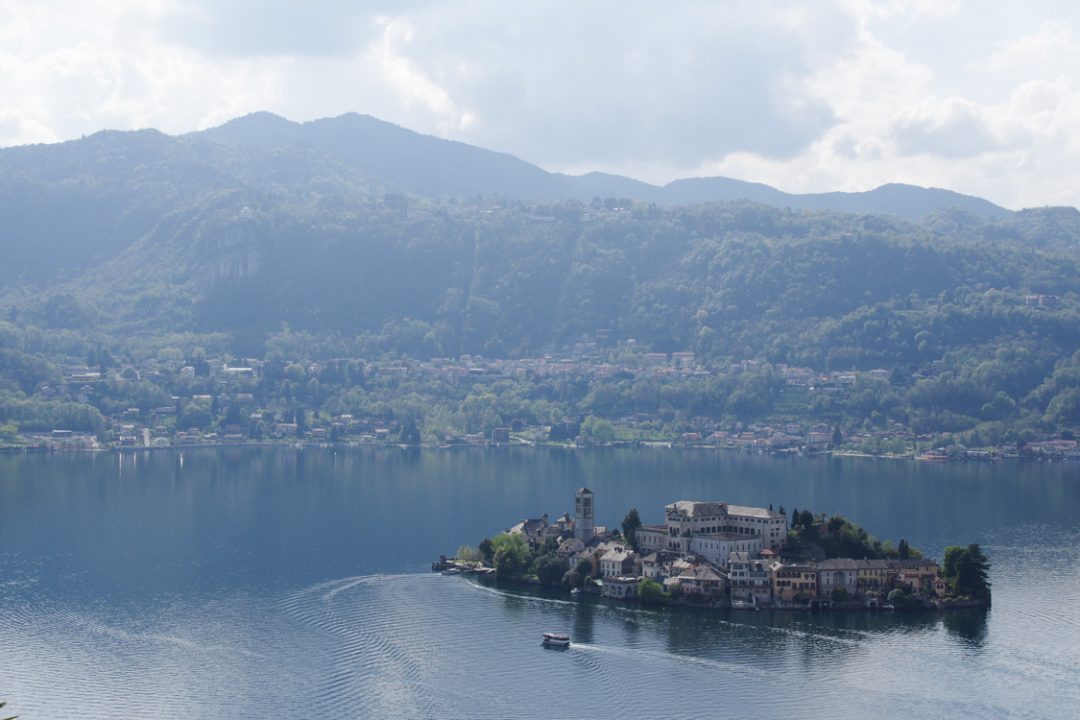 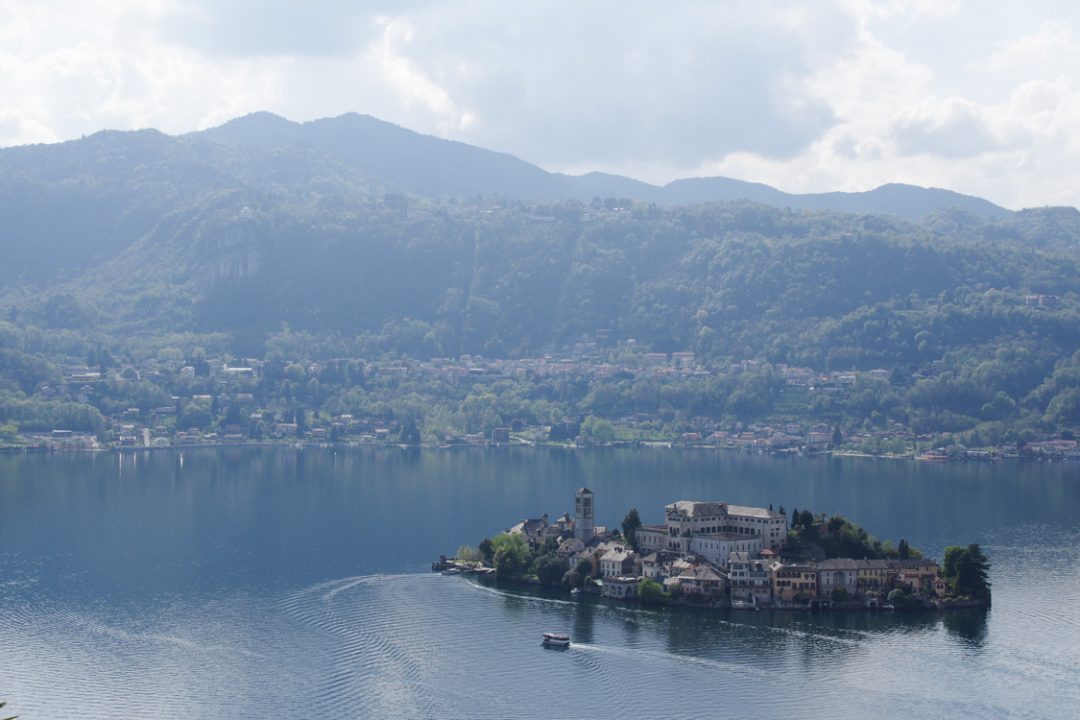 Exaucement
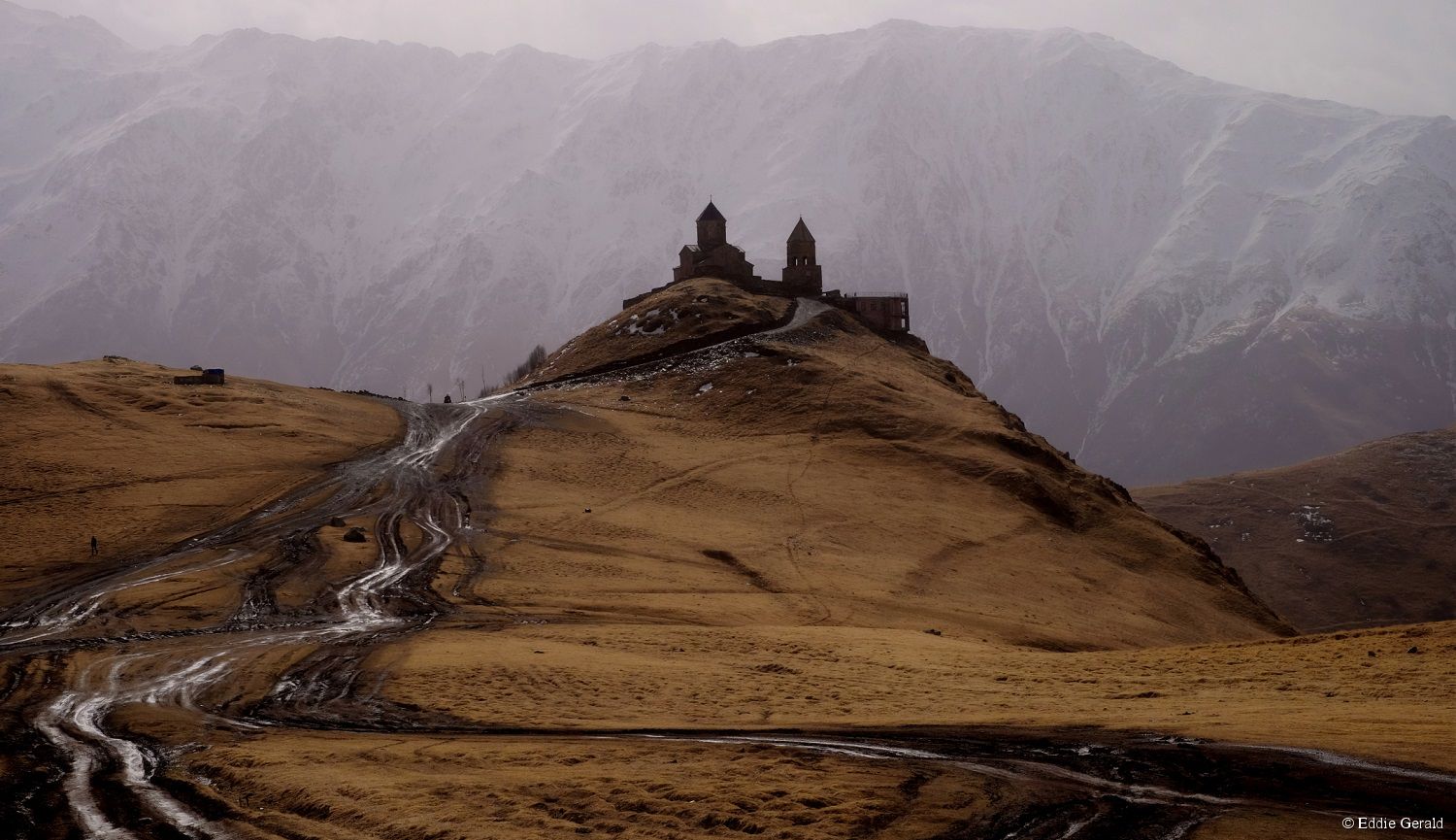 Liturgie cosmique
Introduction
I –  Le livre de la nature
	heureuse frugalité
	jouir du monde
	Isaac de l’Etoile
II – Cosmos et liturgie
	l’universel gémissement
	la joie du monde
	la manifestation des fils de Dieu
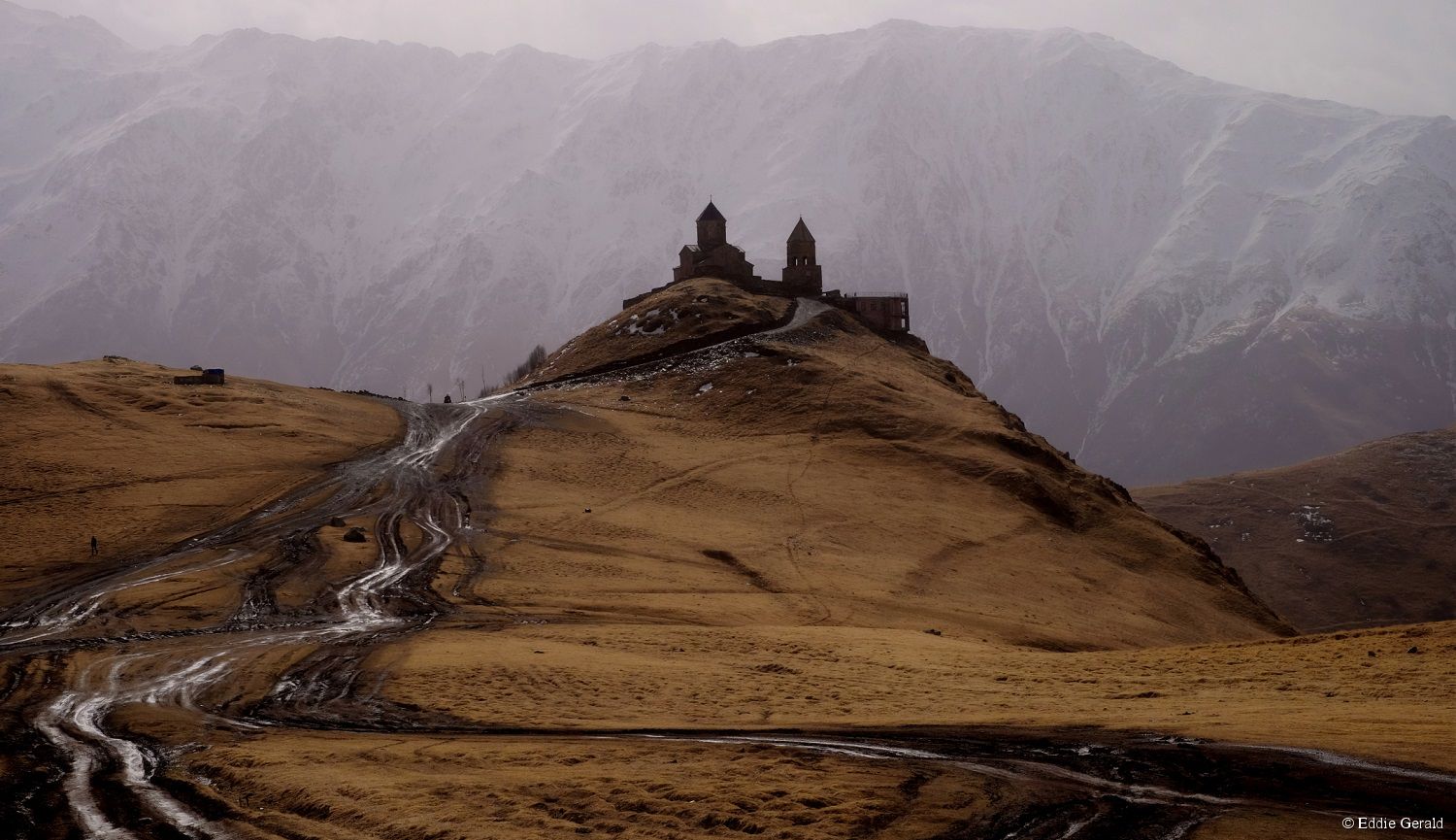 B – La joie du monde
 Kaléo / kalon
 les bords du monde
 les invités aux Noces
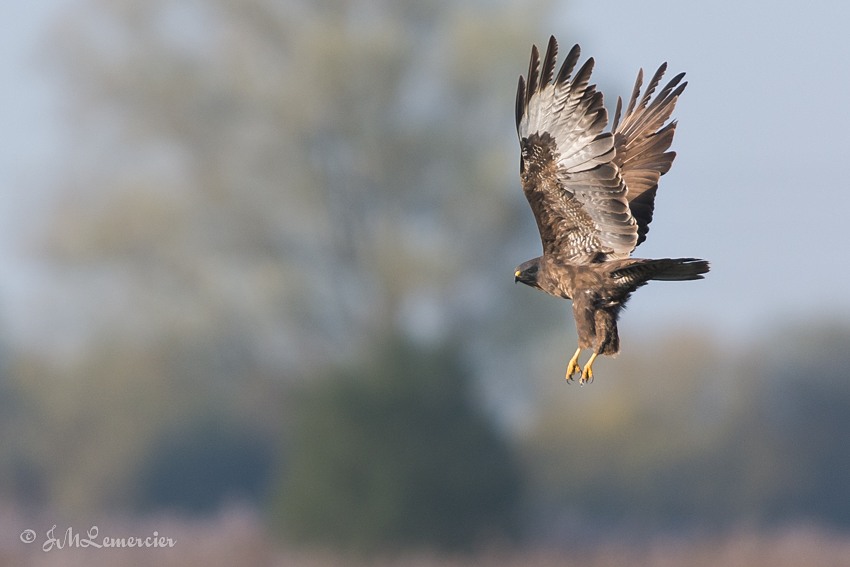 καλὸς
καλέω
La voix de la beauté
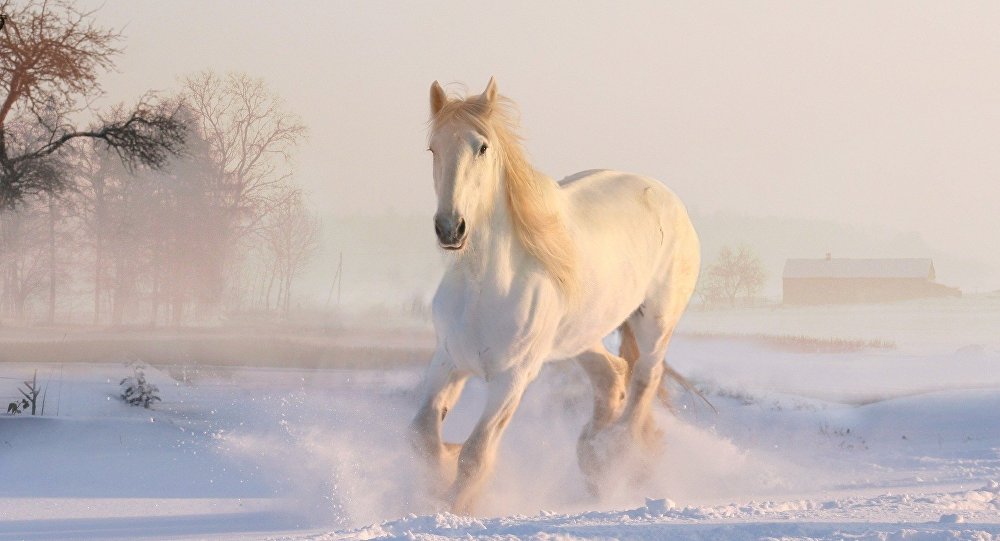 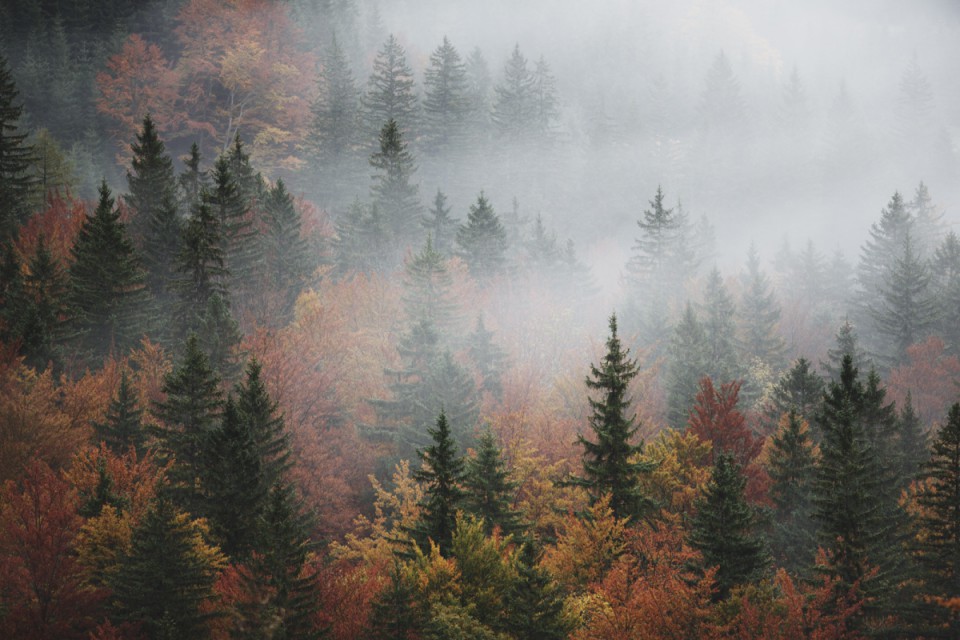 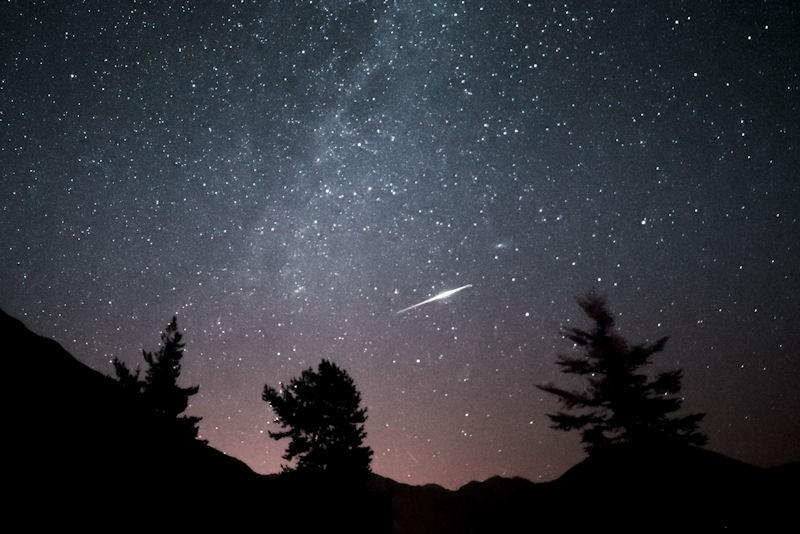 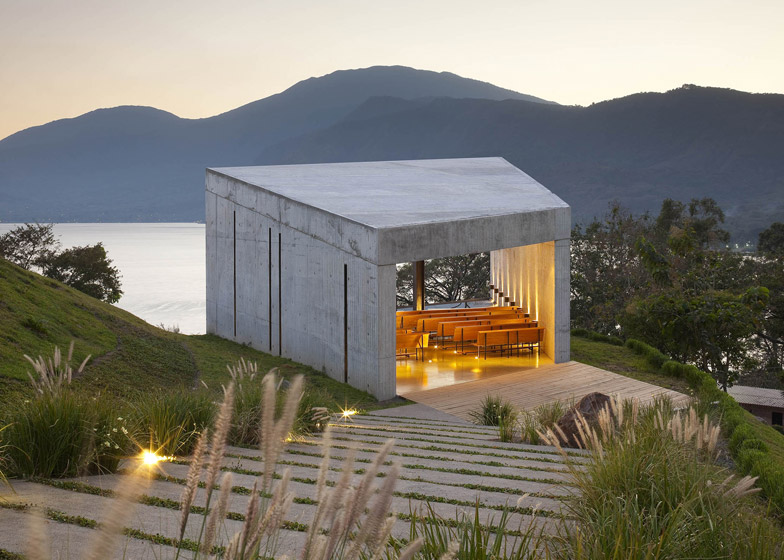 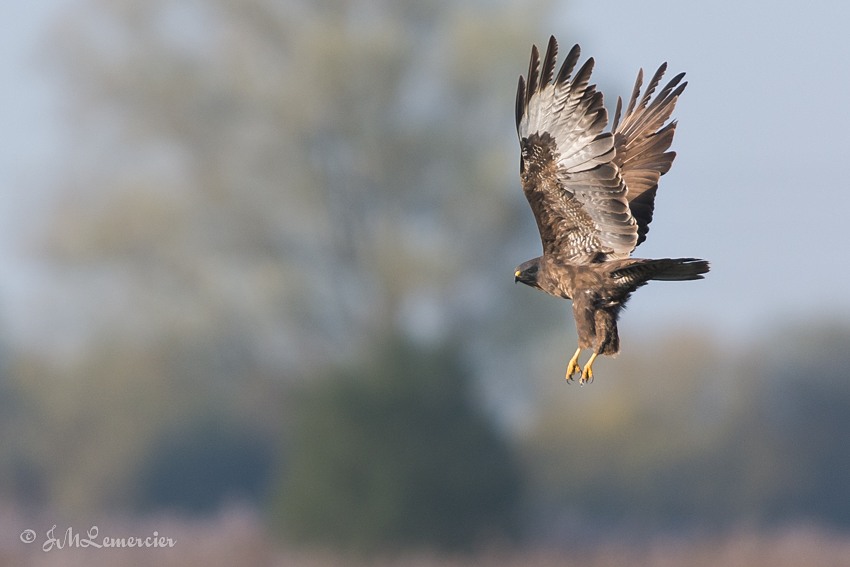 καλὸς
καλέω
La voix de la beauté
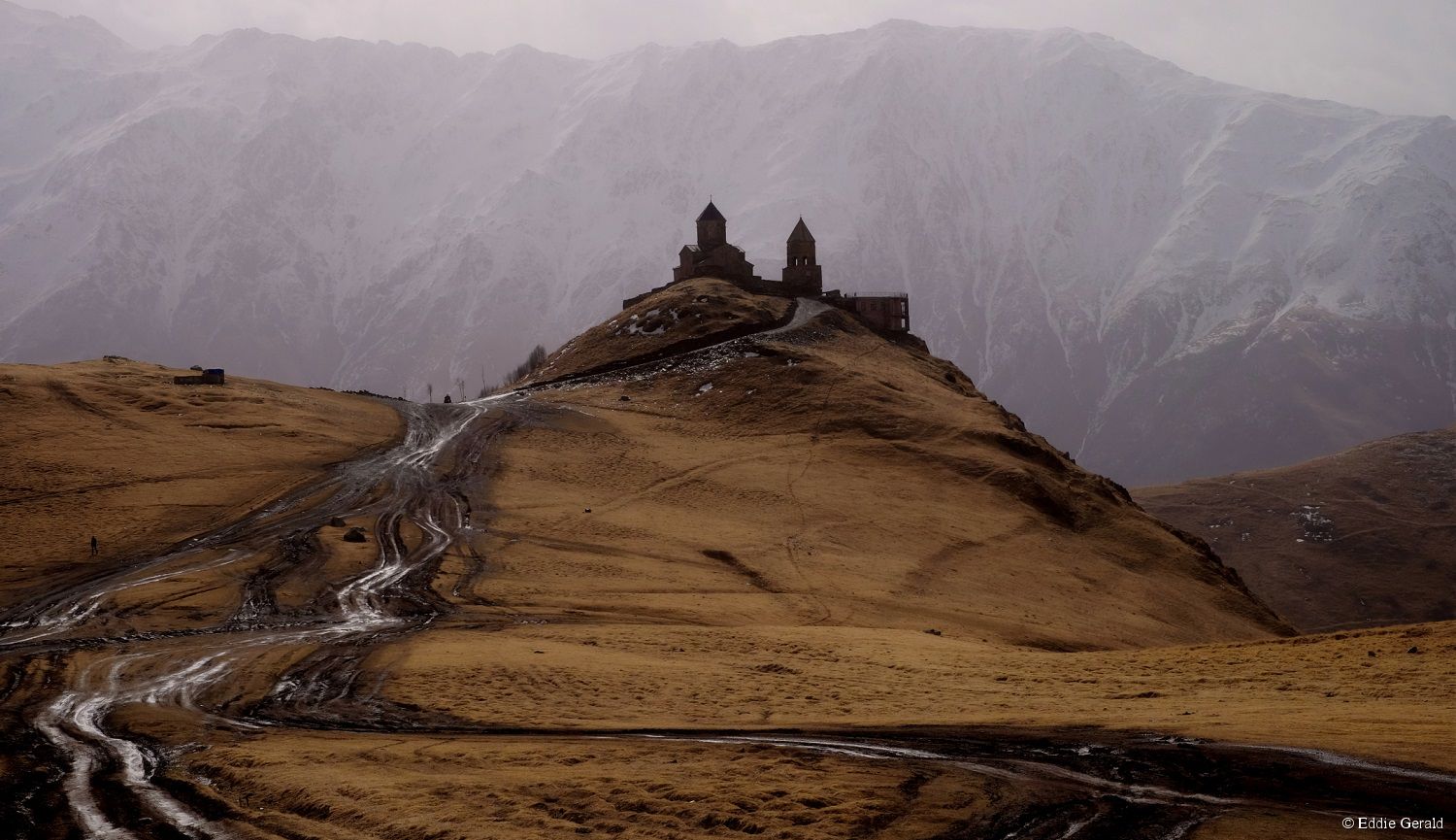 B – La liturgie du cosmos
 Kaléo / kalon
 les bords du monde
 les invités aux Noces
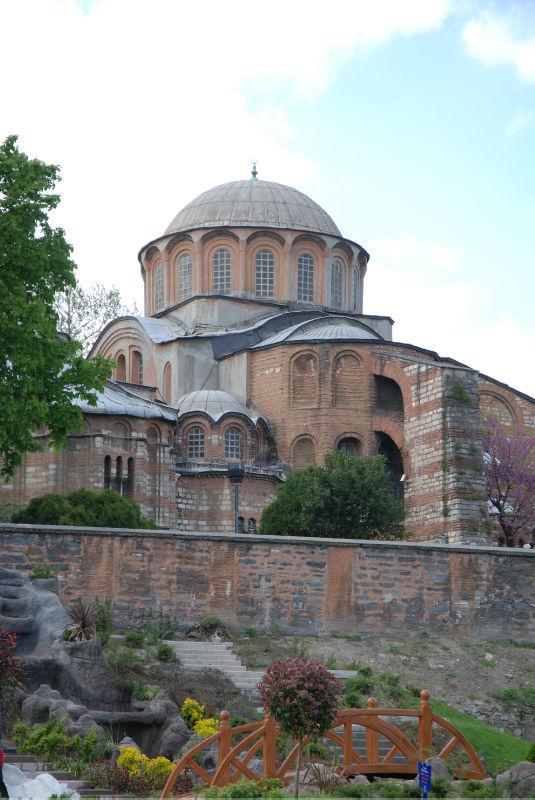 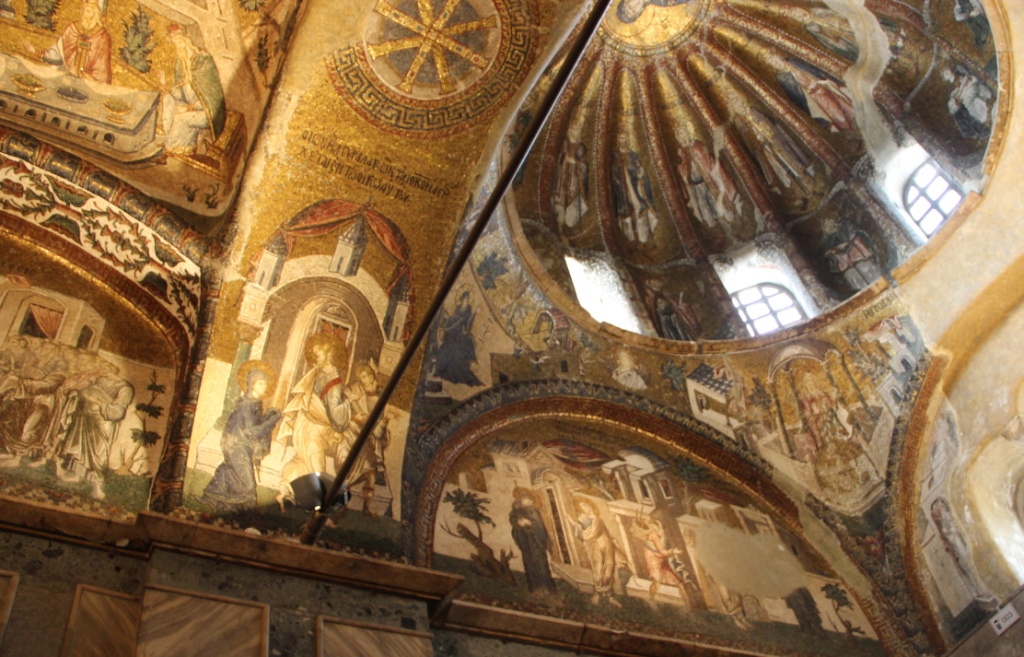 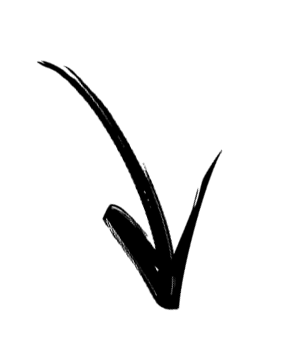 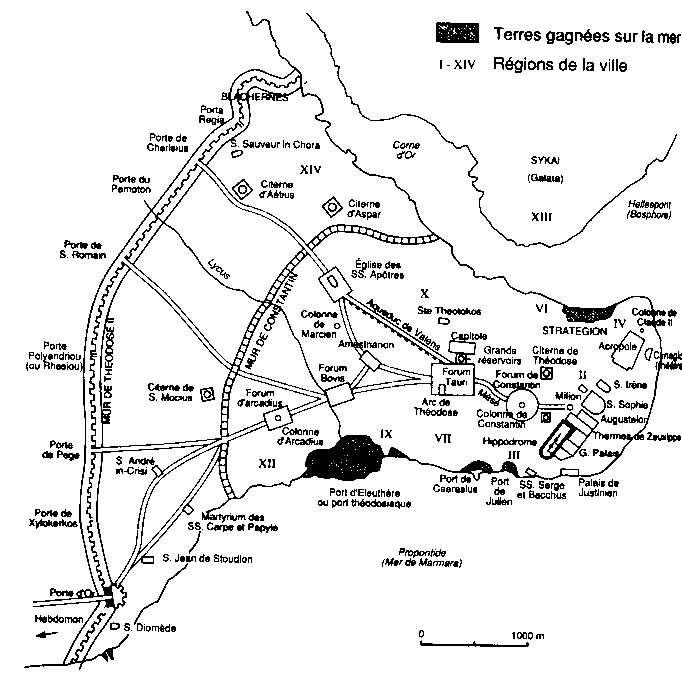 IVe	      Ve
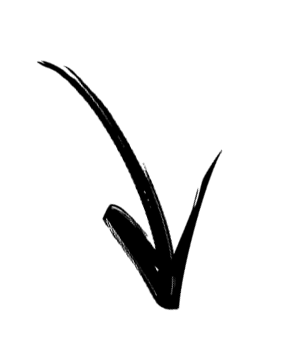 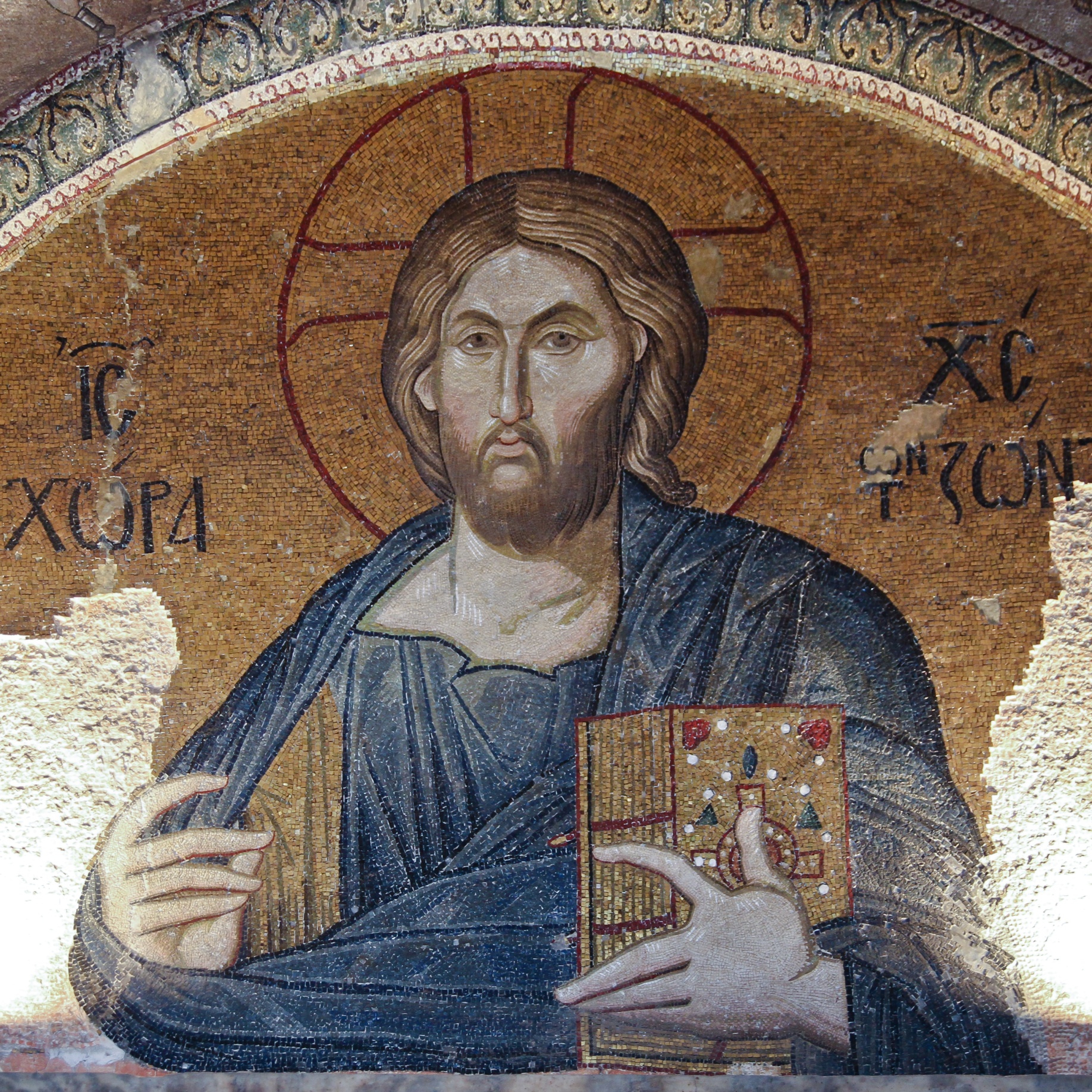 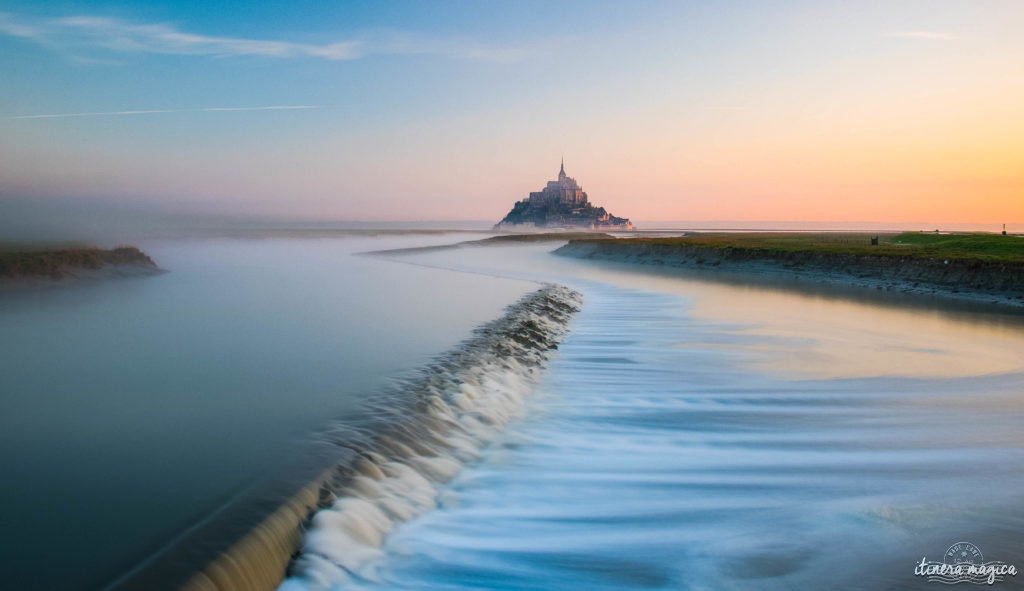 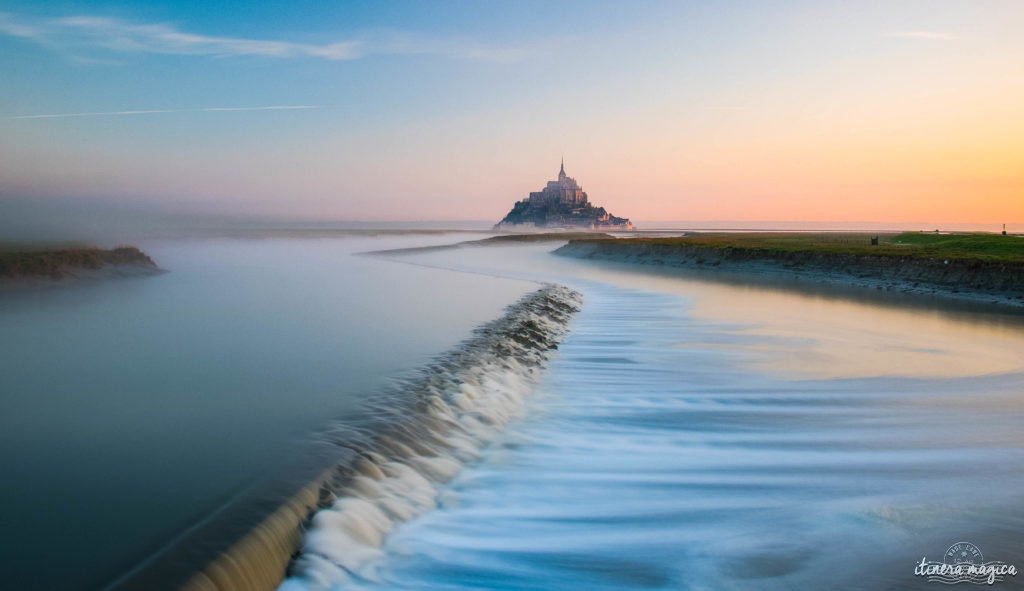 Lutte, vigilance
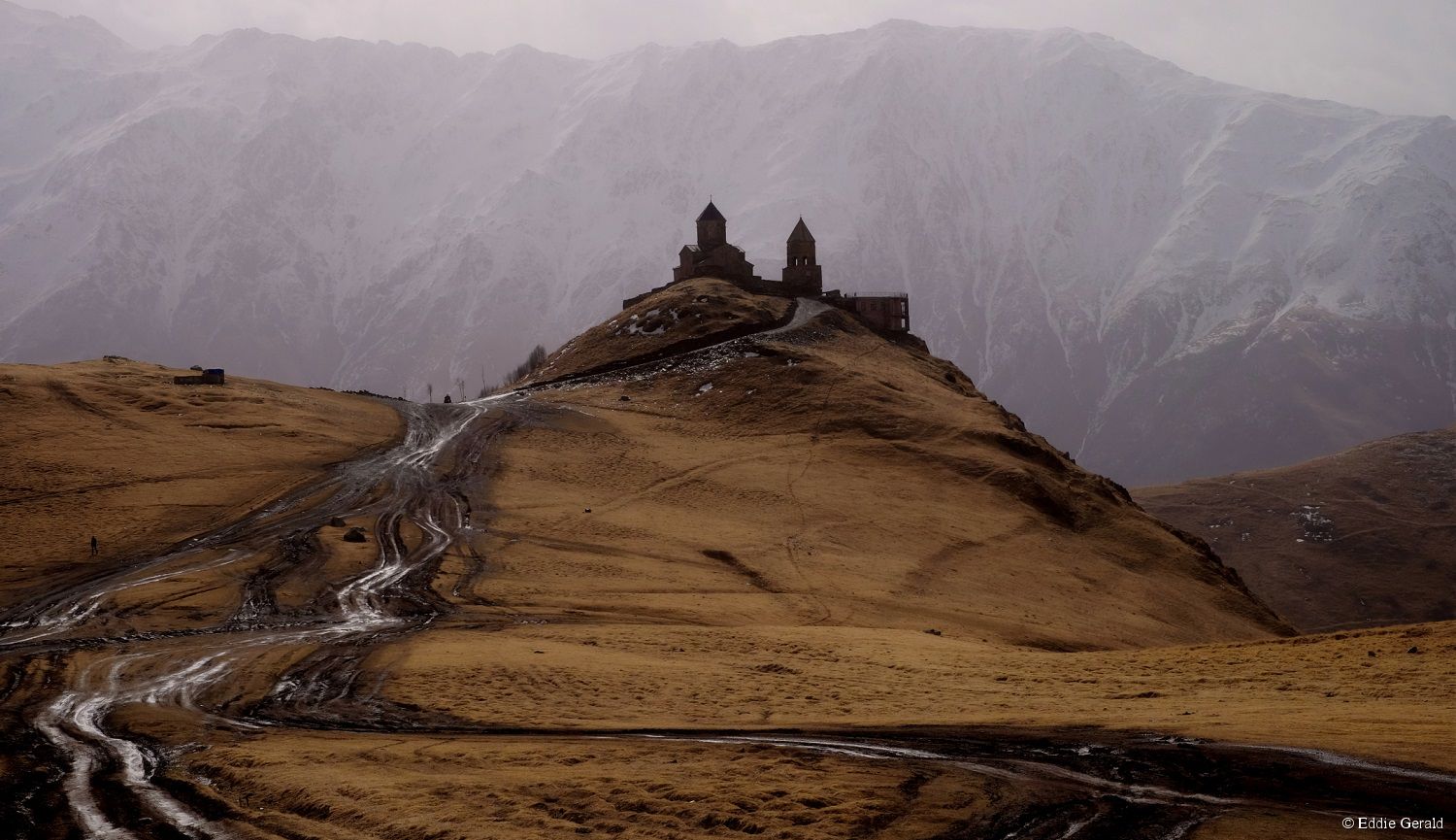 B – La liturgie du cosmos
 Kaléo / kalon
 les bords du monde
 les invités aux Noces
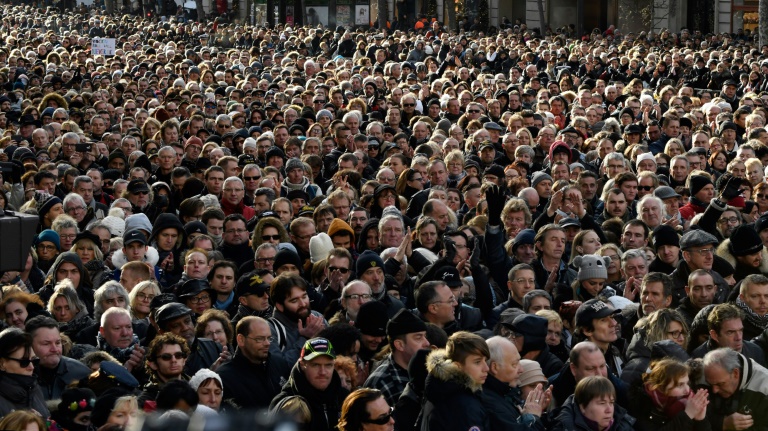 Lusignan
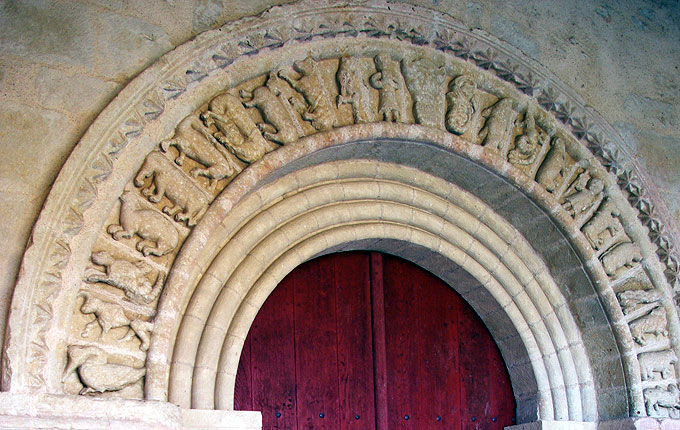 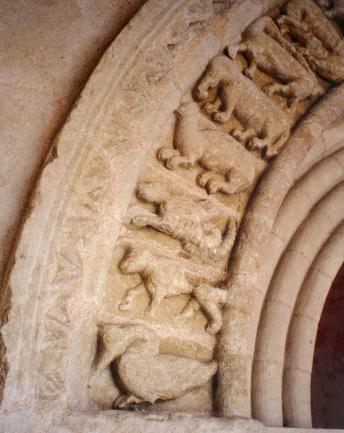 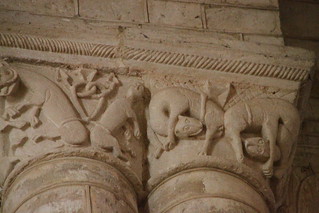 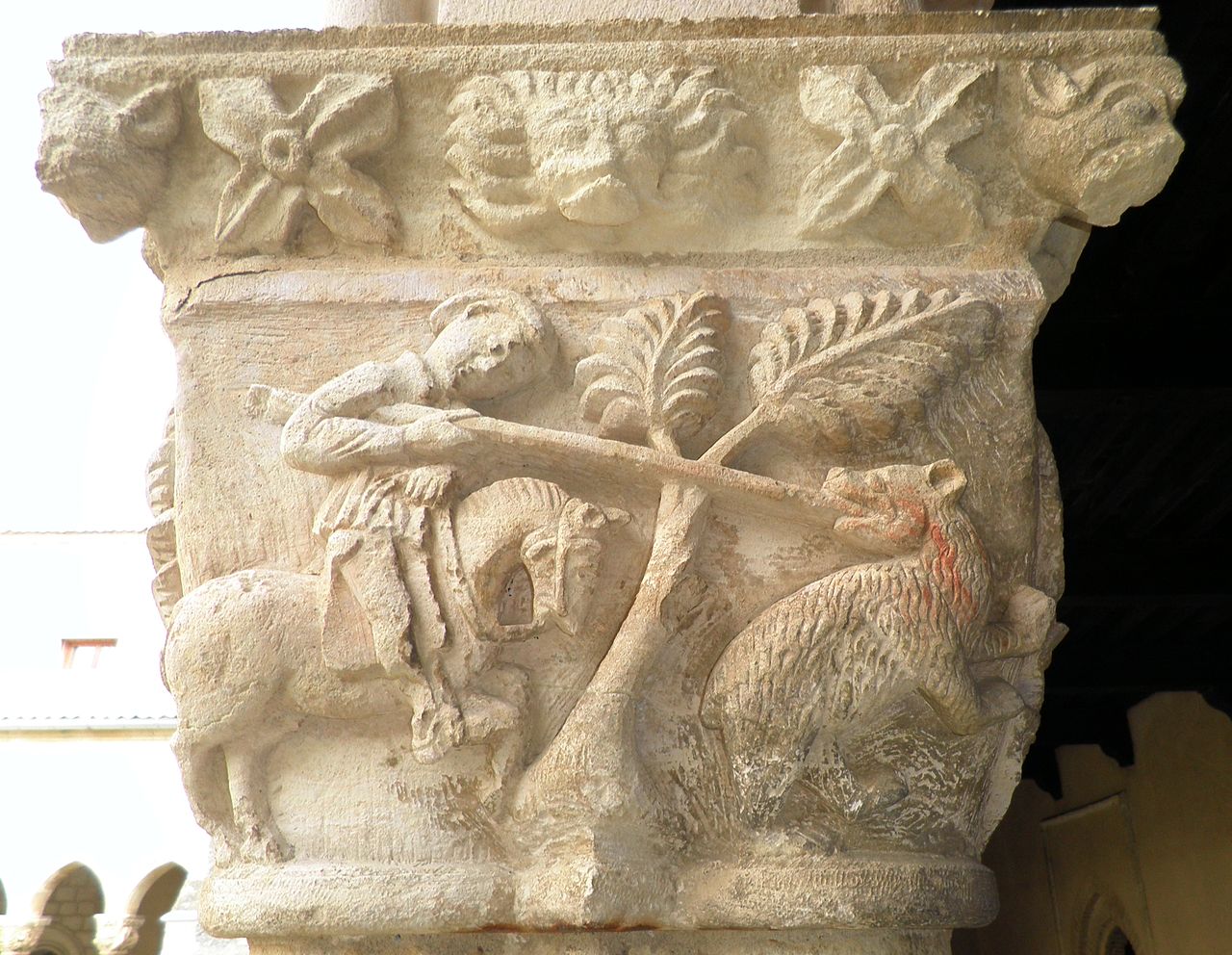 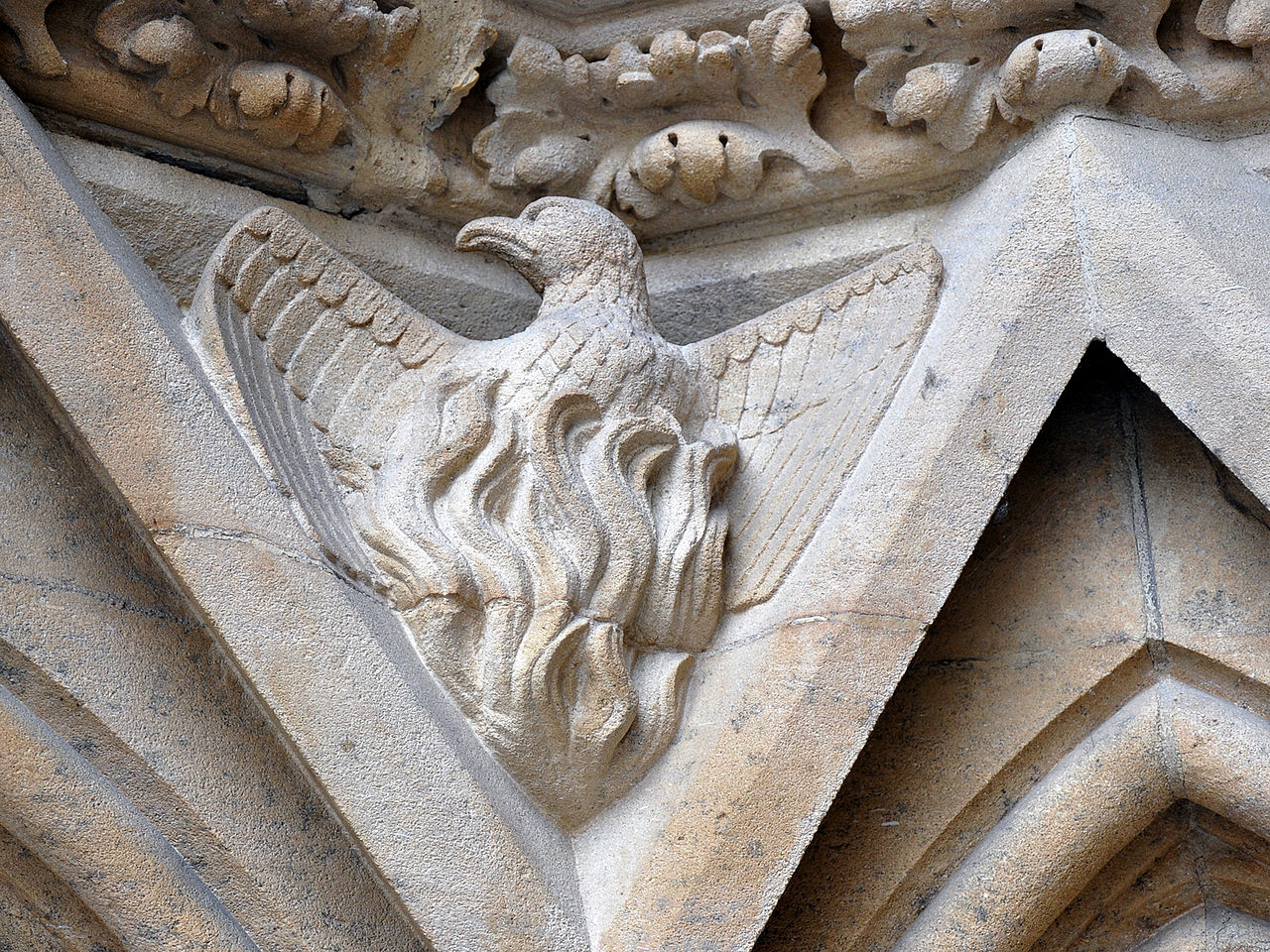 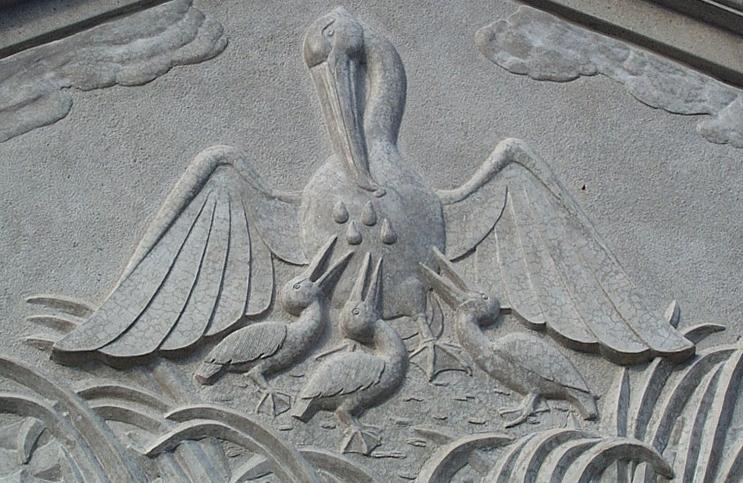 Freimauer, 1425
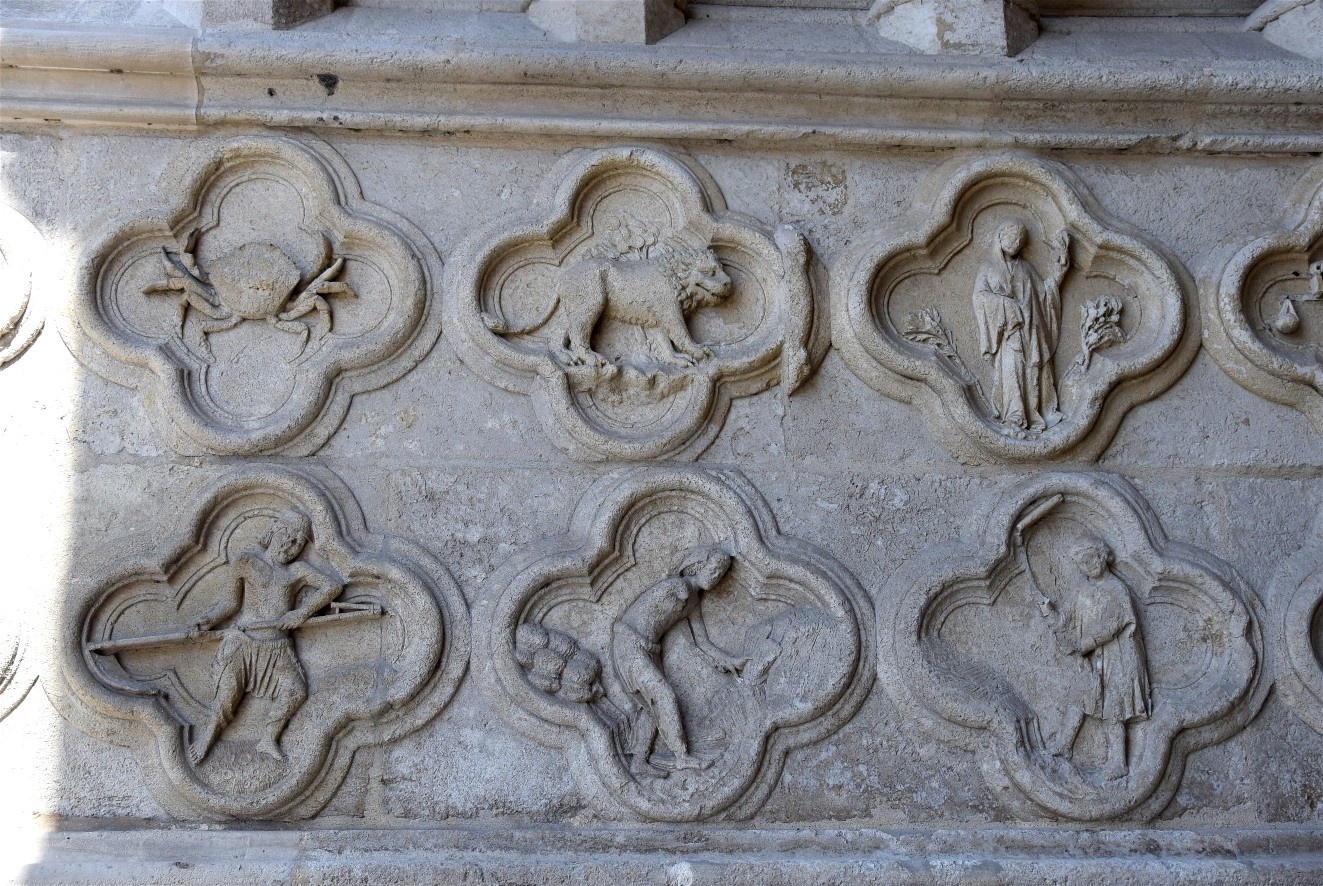 Amiens
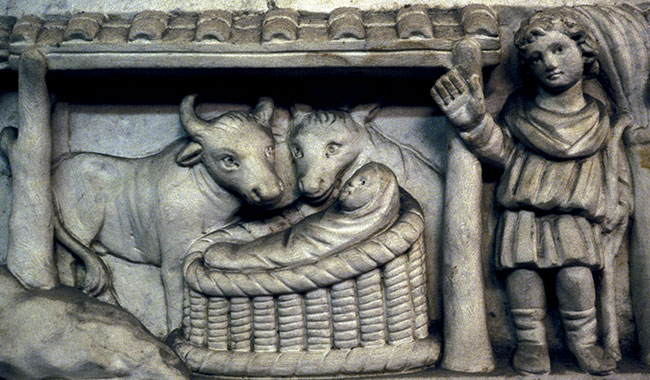 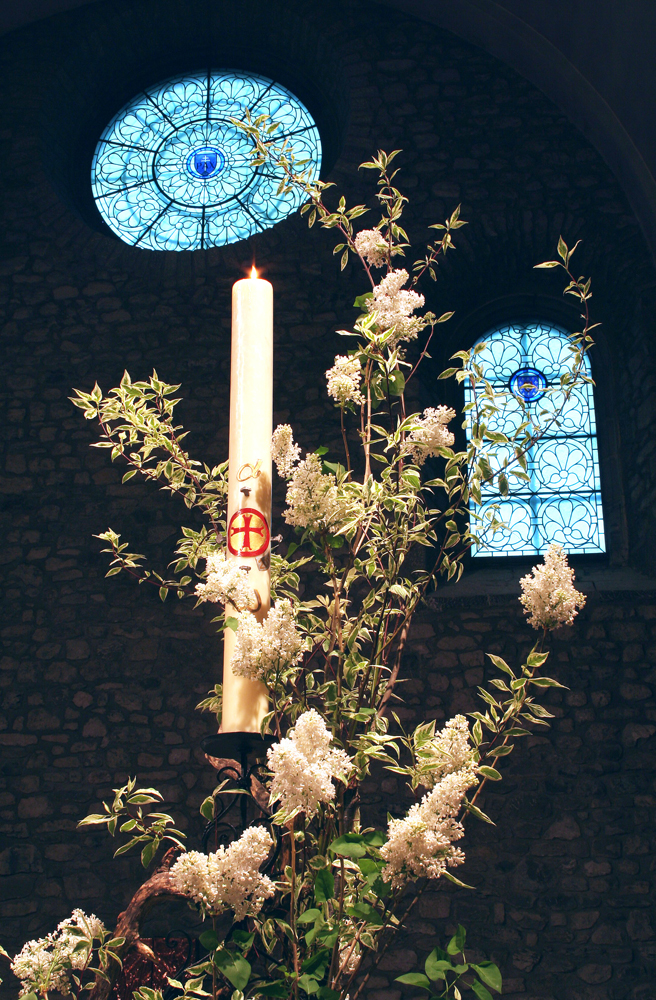 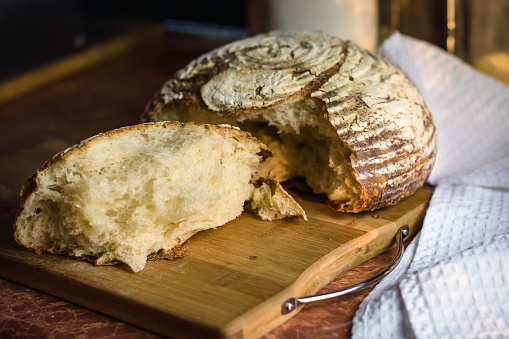 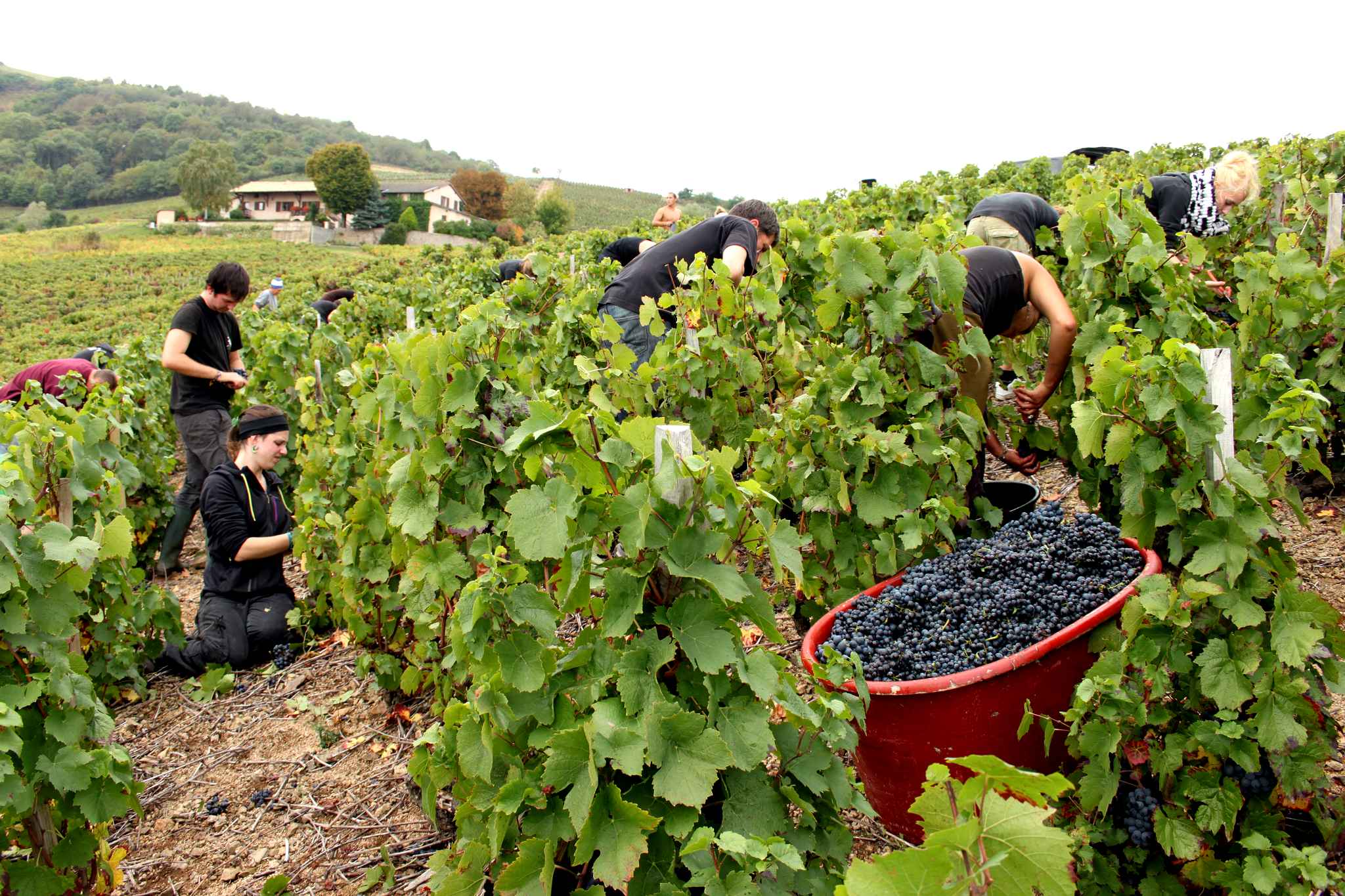 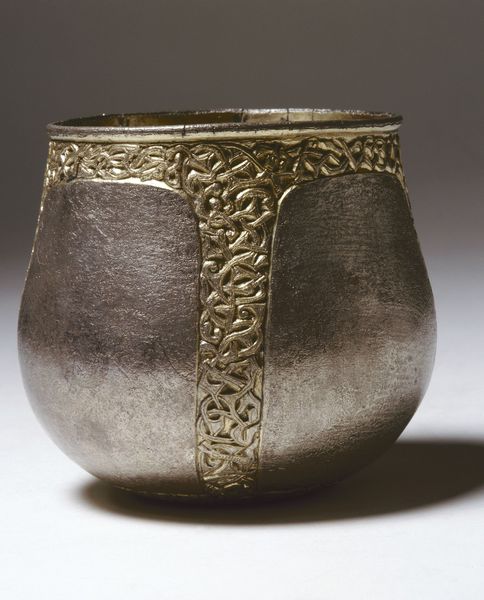 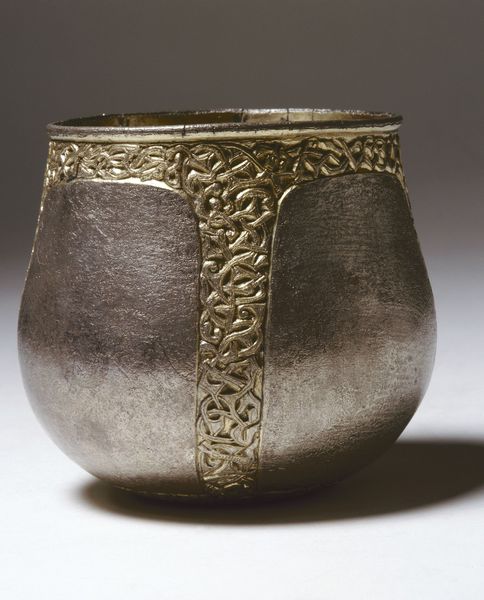